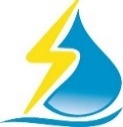 IRSEA
Instituto Regulador dos Serviços de Electricidade e de Água
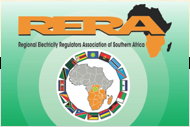 Evento Paralelo/Side Event 2
Gerenciando a Transição para Combustíveis mais Limpos 
(Managing the Transition to Cleaner Fuels)
Palmeiras Suites Hotel, 14 – 15 December 2022, Luanda - Angola
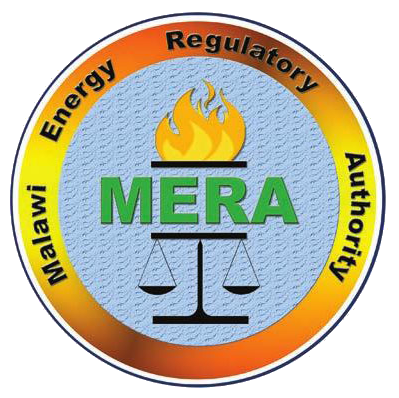 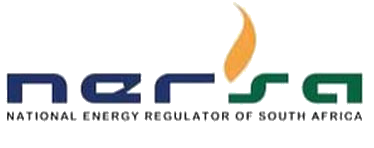 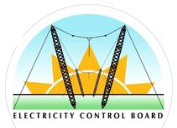 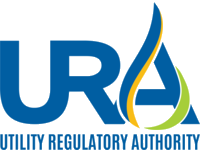 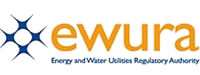 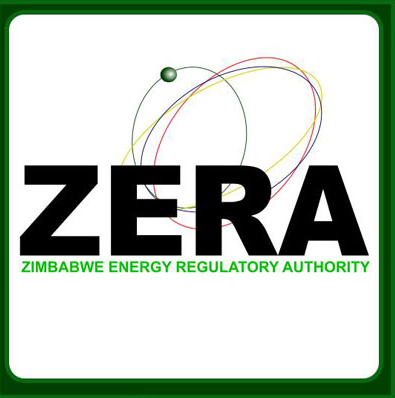 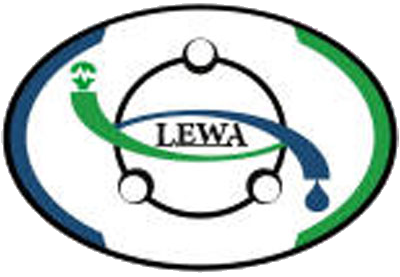 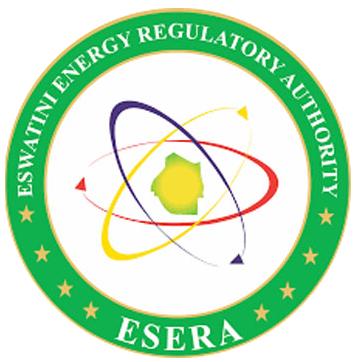 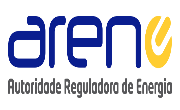 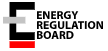 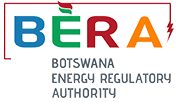 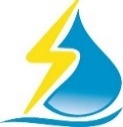 Conferência Anual da RERA
Transição para as Energias Limpas e Renováveis
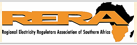 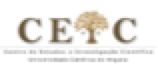 IRSEA
Biografia/Biography
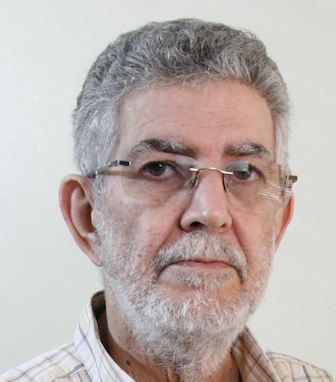 Nome/Name: JOSÉ de OLIVEIRA
Empresa/company: CEIC/UCAN
Posição/Position: RESEARCHER
Trajectória Profissional/Career Path: Journalist specialized in Economic and Energy Matters from 1975 to 2012; From 1990 to 2012 Executive Editor of Revista ENERGIA, a quarterly Journal on Energy; Researcher for Energy from 2012 to today at CENTRO de ESTUDOS e INVESTIGAÇÂO CIENTIFICA at ANGOLAN CATHOLIC UNIVERSITY (CEIC/UCAN)
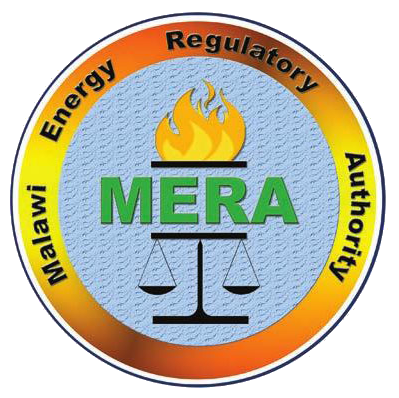 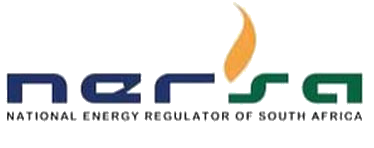 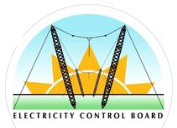 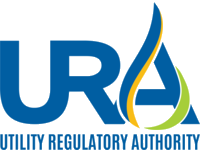 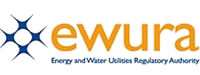 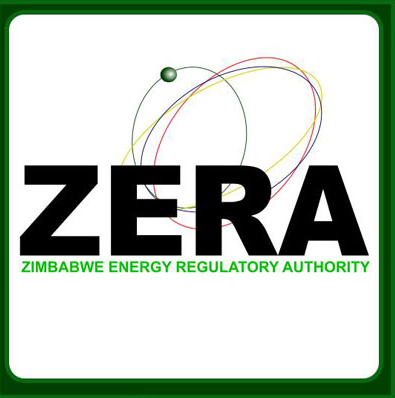 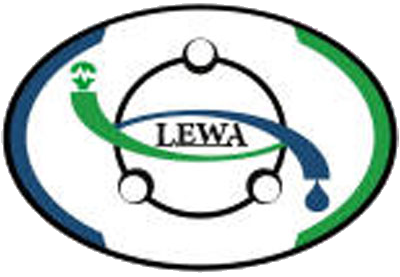 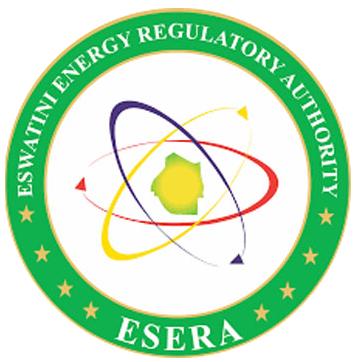 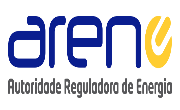 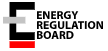 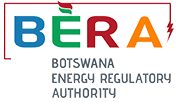 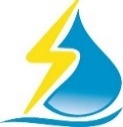 Conferência Anual da RERA
Transição para as Energias Limpas e Renováveis
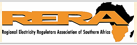 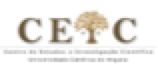 IRSEA
ANGOLA – Affected by High Temperatures
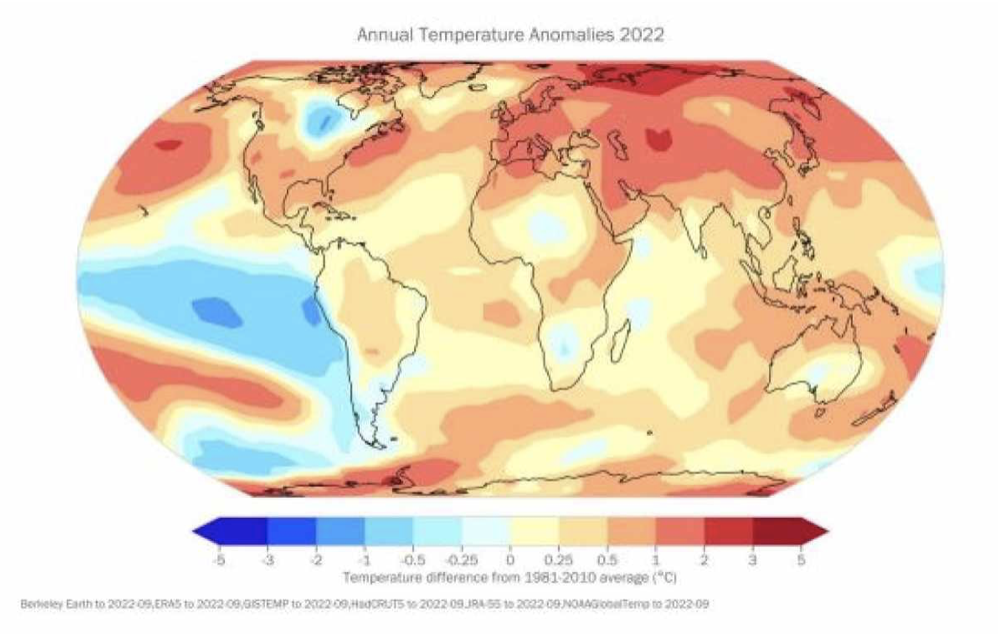 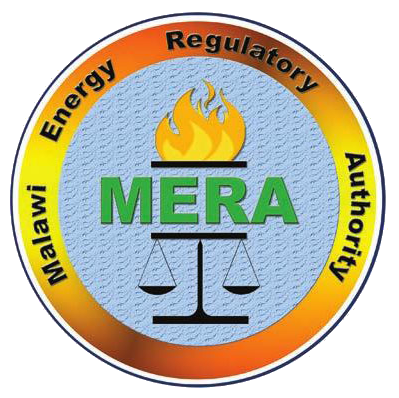 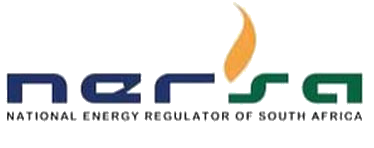 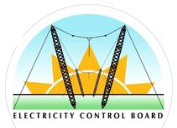 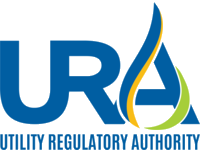 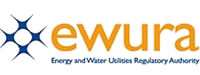 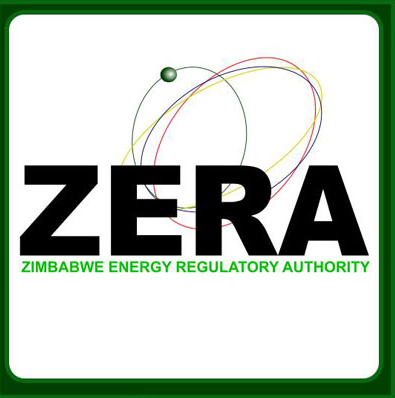 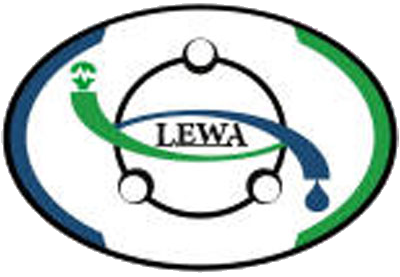 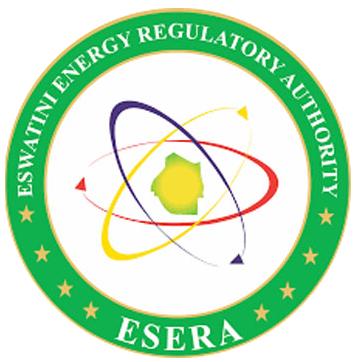 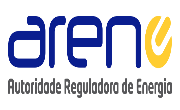 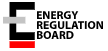 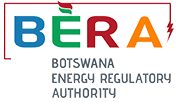 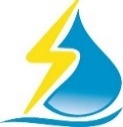 Conferência Anual da RERA
Transição para as Energias Limpas e Renováveis
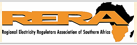 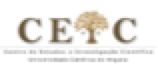 IRSEA
ANGOLA – Emissions Breakdown by Sector
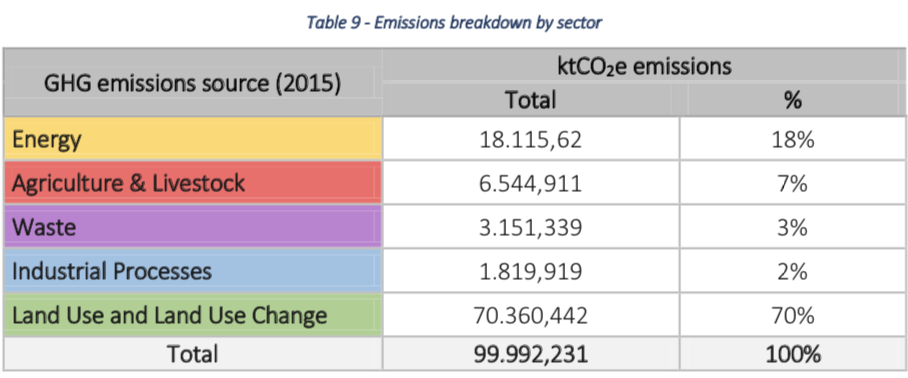 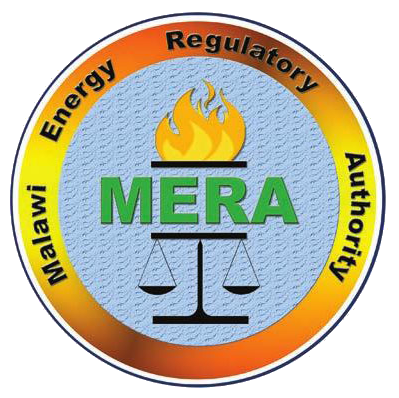 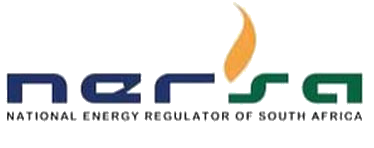 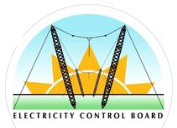 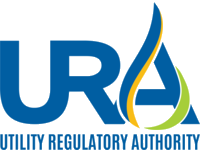 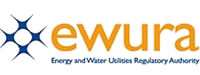 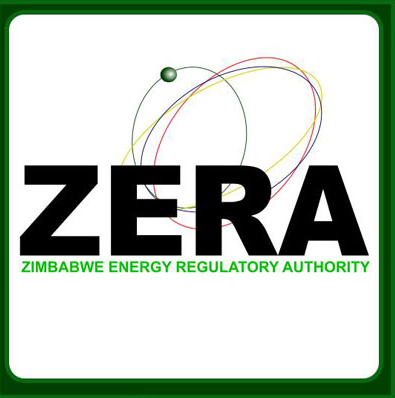 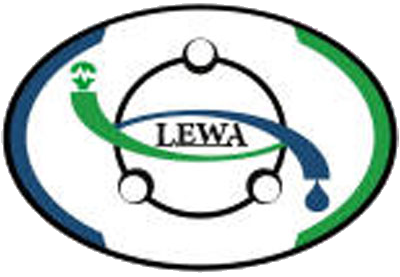 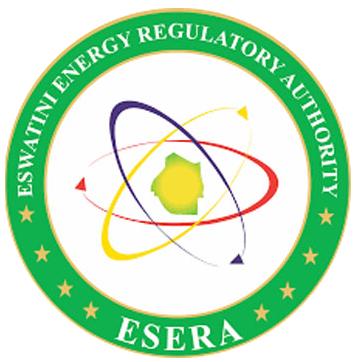 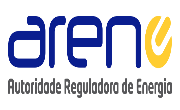 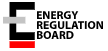 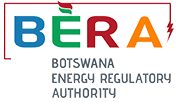 Unconditional          Conditional
                                                                 15,754 KtCO2/y      26,540 KtCO2/y
  Renewable Energy                                    Ongoing                    Ongoing
  Waste                                                          Delayed                     Delayed
  Reforestation                                               Partial                        Partial *
  Gas Emissions                                             Delayed                     Delayed
The Approved Projects for the emissions reduction until 2026 will yield around 14,000 KtCO2/y, corresponding to 89% of the Unconditional Angola commitments in the COP26.  
* However, due to Forest losses, estimated at 16% from 1990 to 2020, emissions on this sector are increasing!
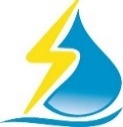 Conferência Anual da RERA
Transição para as Energias Limpas e Renováveis
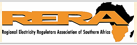 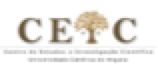 IRSEA
ANGOLA – Unconditional & Conditional Mitigation     Contributions
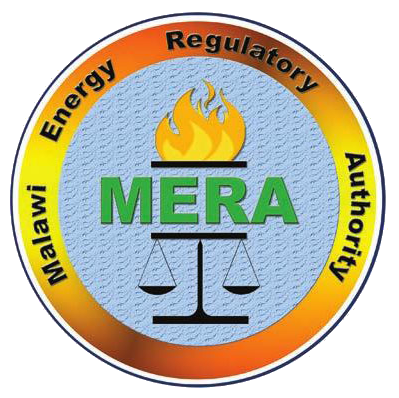 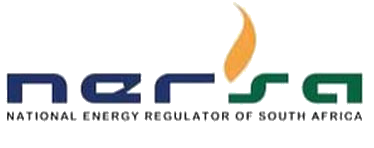 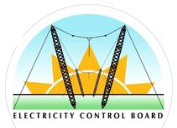 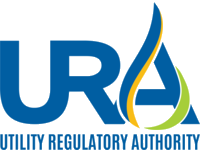 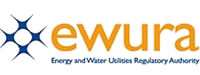 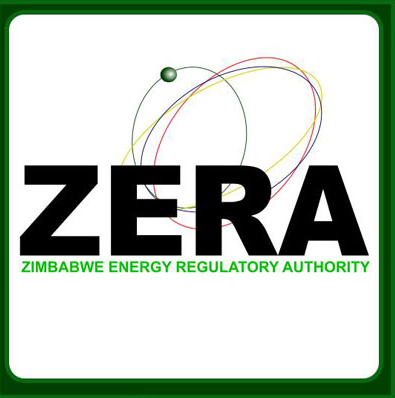 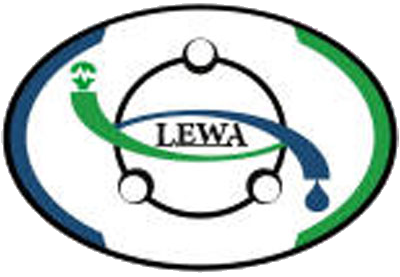 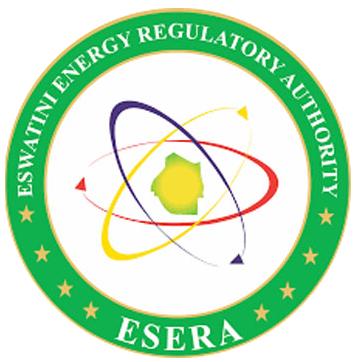 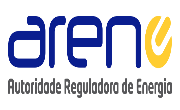 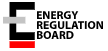 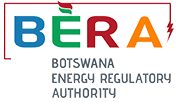 Hydropower                                   3,700 MW (Available -  97%)
          Thermal Power (Diesel)                1,180 MW (Available – 63%)
     Year Total Generation               14,000 GWh
     (From which Hydro                     11,000 GWh (78%)
          Top Consumption                           2,600 MW
          Free Capacity to Export to SAPP                   500 to 1,000 MW
     Rate of Electricity Access (REA)          42%
     REA in Luanda                                 75% but in BIÉ  8%
     2026 Forecast REA                                50% +
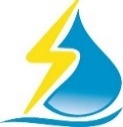 Conferência Anual da RERA
Transição para as Energias Limpas e Renováveis
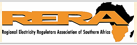 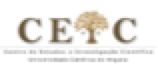 IRSEA
ANGOLA – Generation Capacity & Consumption - 2021
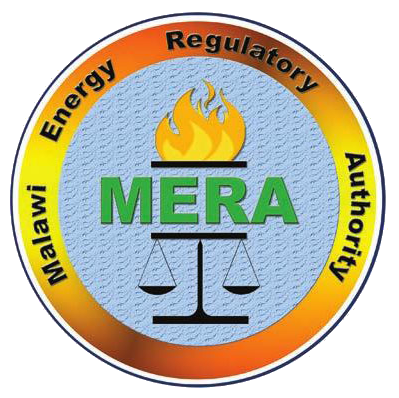 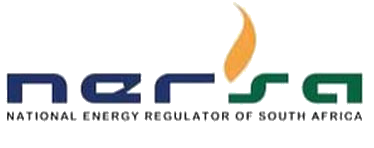 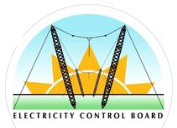 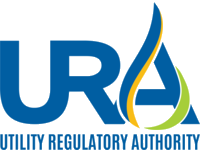 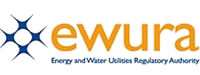 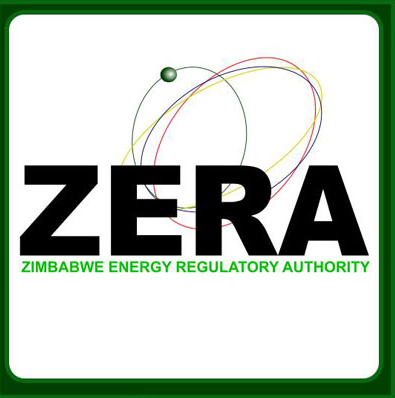 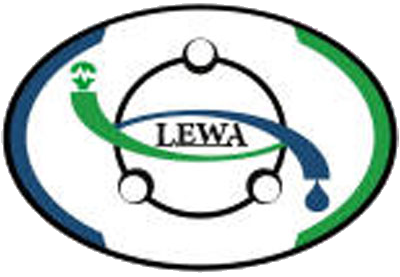 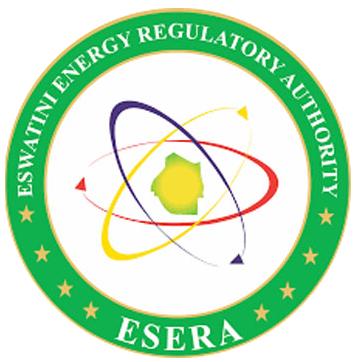 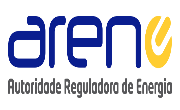 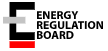 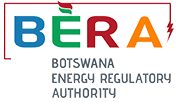 ANGOLA is investing:
 Second biggest  Hydropower plant in the country – CACULO CABAÇA concluding in 2026
 Solar and small Hybrid Solar (Diesel) plants to attain around 500 MW in 2025. (280 MW near completion)
 Revamping 2 old Hydropower plants – 74 MW
 High and Medium Tension Transport Power Lines
 Pre-Paid Electricity Meters to improve Power Companies Revenues
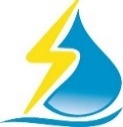 Conferência Anual da RERA
Transição para as Energias Limpas e Renováveis
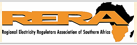 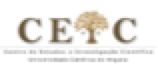 IRSEA
ANGOLA – Energy Transition Effective Steps
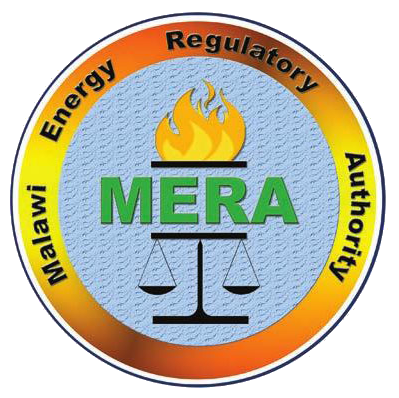 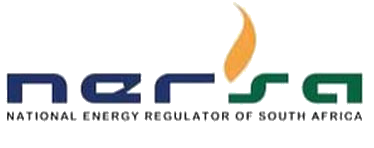 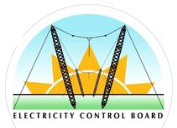 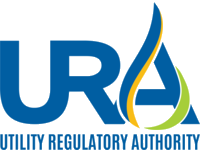 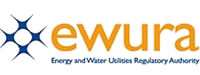 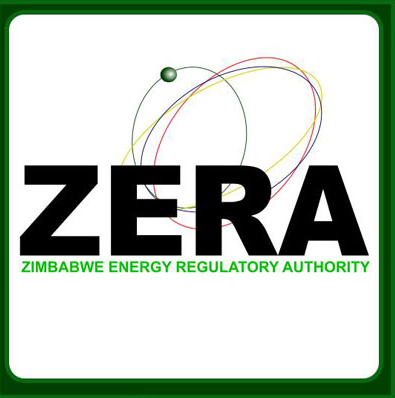 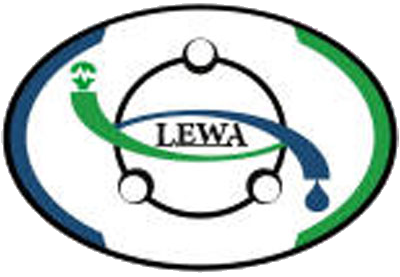 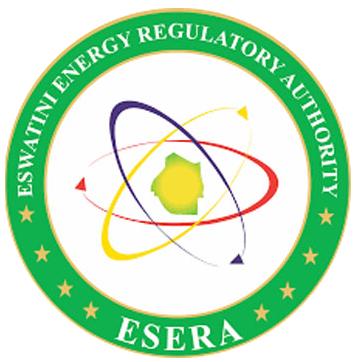 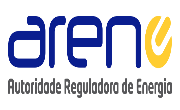 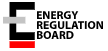 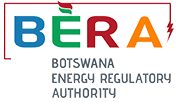 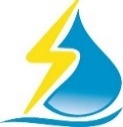 Conferência Anual da RERA
Transição para as Energias Limpas e Renováveis
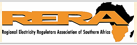 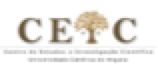 IRSEA
ANGOLA – Government Needed Actions Until 2030
Steadily Increasing Gasoline and Diesel prices
 Equally increasing Kilowatt/hour Tariff in order to support the Operational Costs of Power companies
 Increasing Diesel quality to lower % sulphur
 Increasing Customs Tax for the high consumption Autos
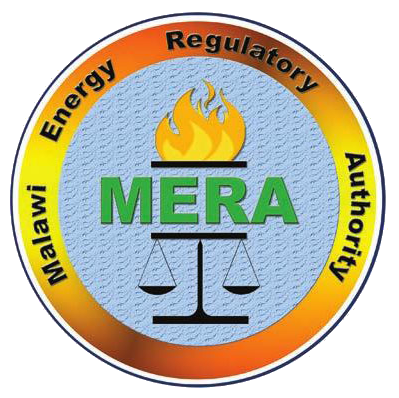 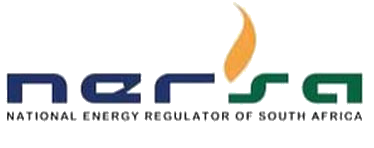 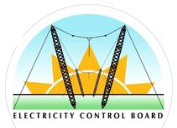 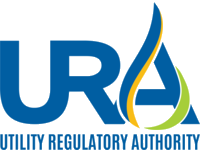 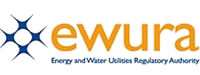 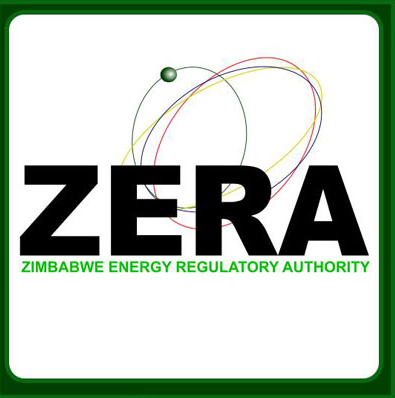 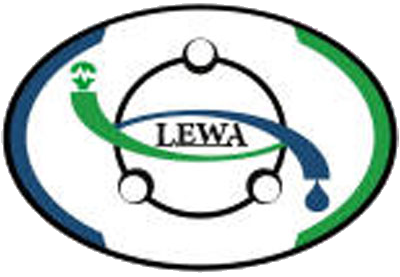 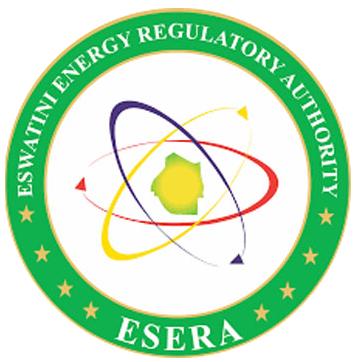 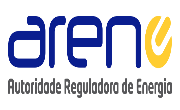 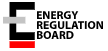 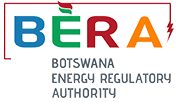 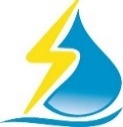 Conferência Anual da RERA
Transição para as Energias Limpas e Renováveis
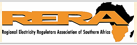 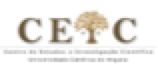 IRSEA
WORLD – Oil & Gas Production Carbon Intensity
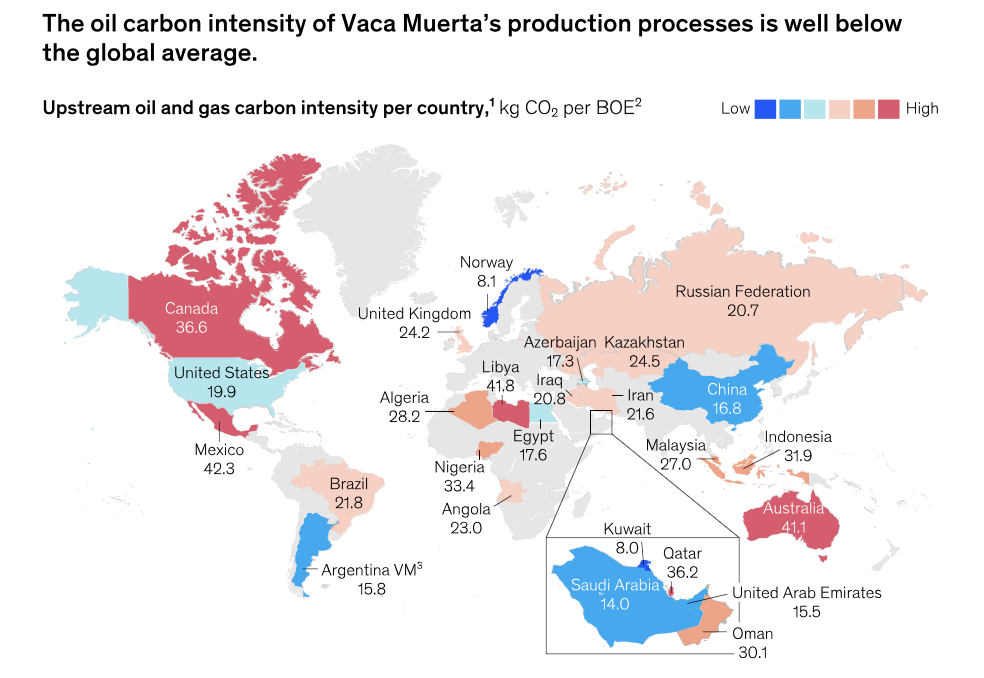 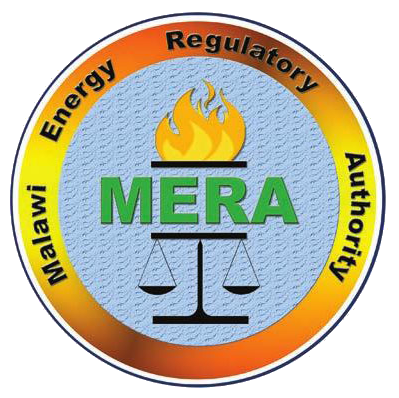 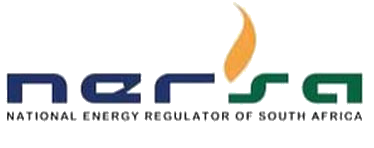 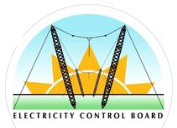 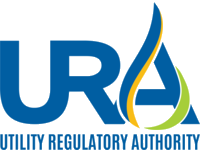 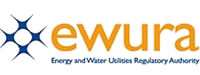 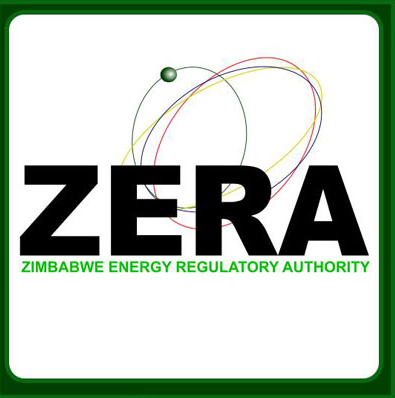 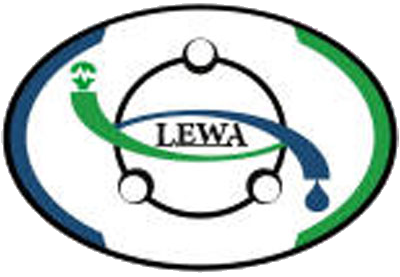 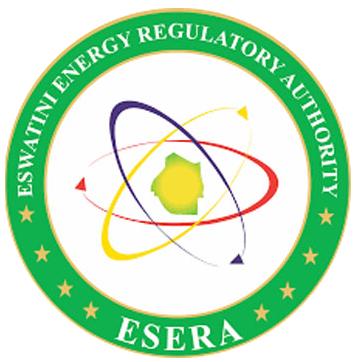 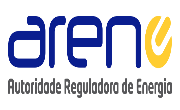 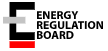 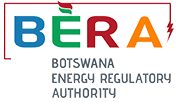 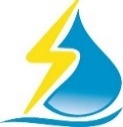 Conferência Anual da RERA
Transição para as Energias Limpas e Renováveis
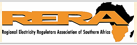 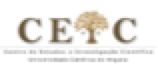 IRSEA
AFRICA – The Lowest Polluter Continent
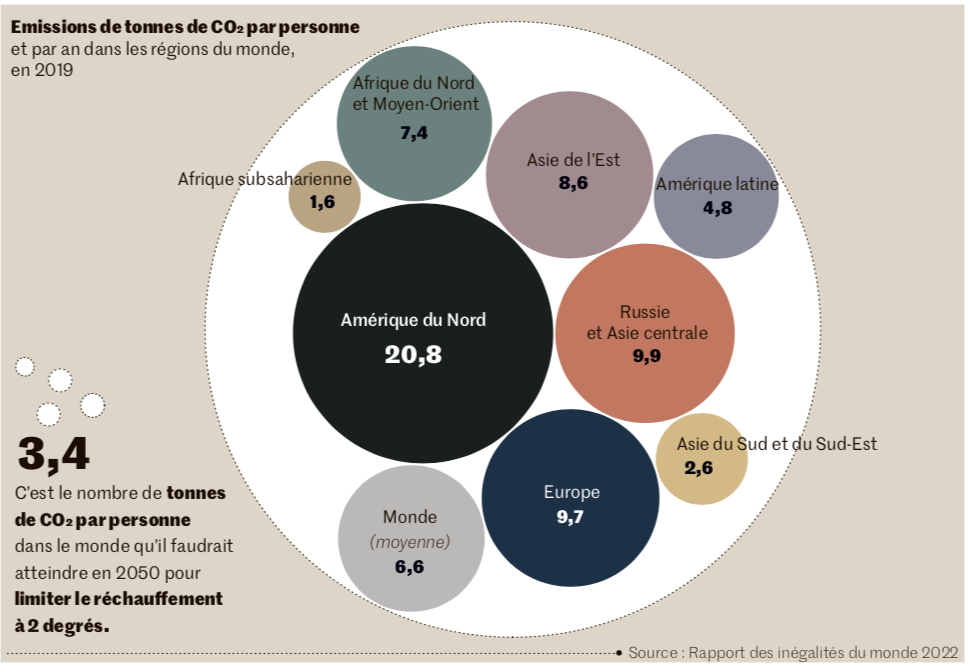 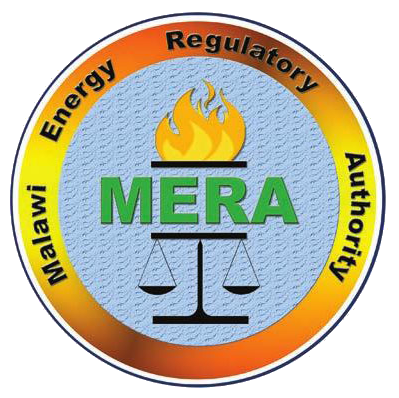 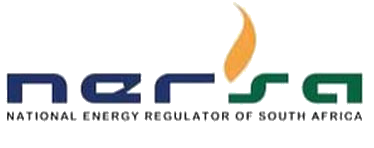 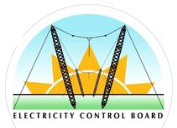 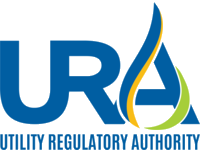 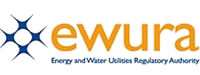 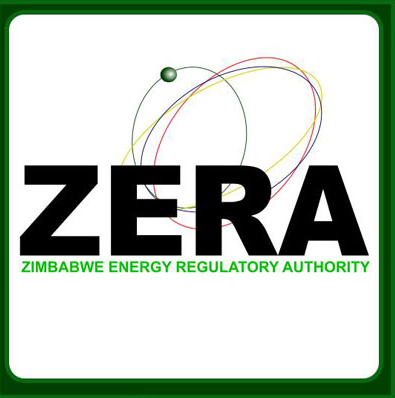 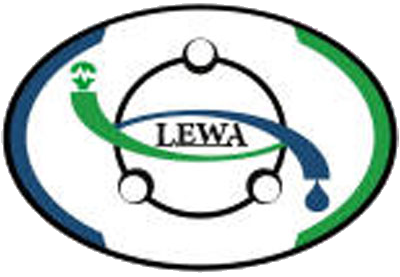 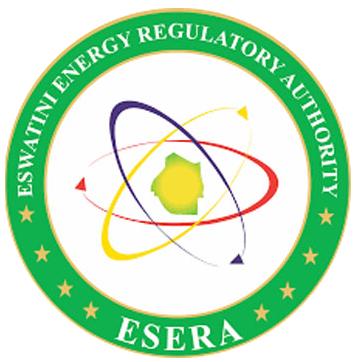 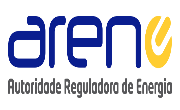 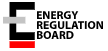 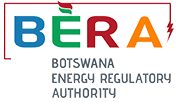 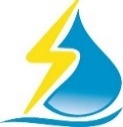 Conferência Anual da RERA
Transição para as Energias Limpas e Renováveis
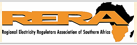 Logotipo Entidade/orador
IRSEA
Thank YouObrigadoMerci BeaucoupAsante Sana
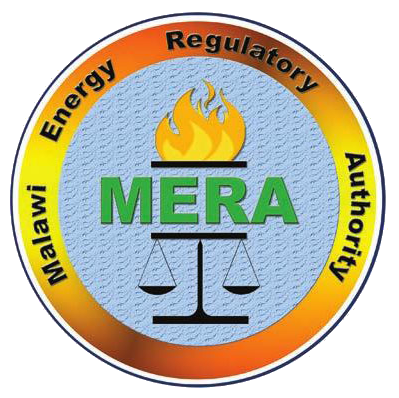 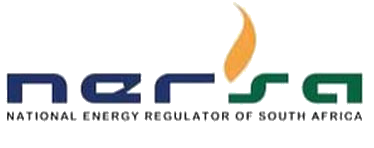 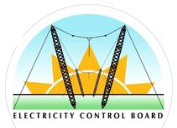 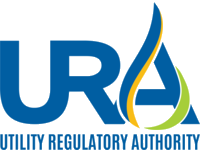 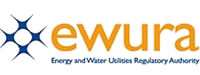 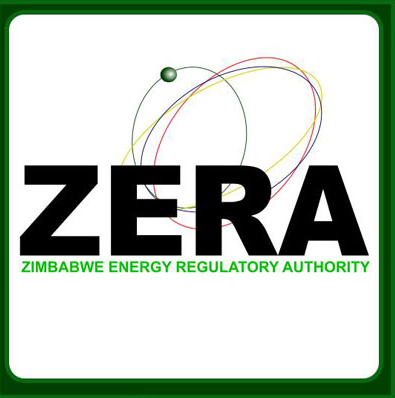 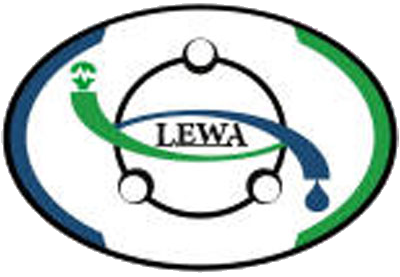 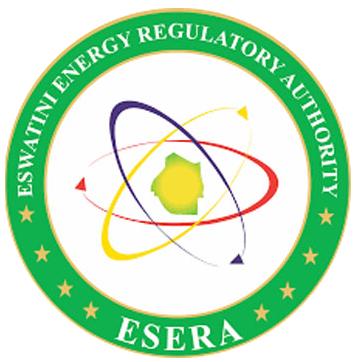 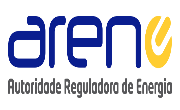 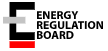 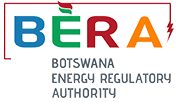